T.C.TARIM VE ORMAN BAKANLIĞISTRATEJİ GELİŞTİRME BAŞKANLIĞITARIMSAL YATIRIMCI DANIŞMA OFİSİ
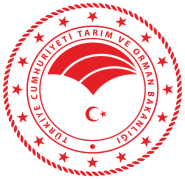 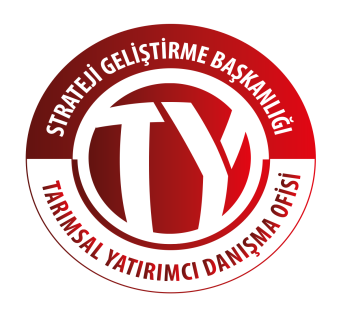 KÜTAHYA
TARIMSAL
YATIRIM REHBERİ
TARIM VE TARIMA DAYALI SANAYİ İŞLETME SAYILARI
TARIMSAL YATIRIM POTANSİYELİ
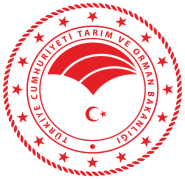 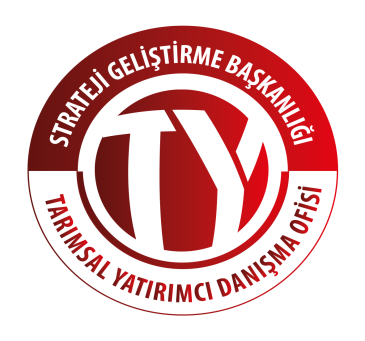 KÜTAHYA’DA TARIMA YATIRIM YAPMAK İÇİN 10 NEDEN
İklim ve Tarımsal Altyapı: İlde görülen geçiş iklimi ve zengin su kaynakları varlığının yanında tarımsal altyapının uygunluğu ile farklı ürünlerin üretimine uygun olması
Tarımsal Sanayi ve İşgücü: Tarımsal üretim ve sanayide yetişmiş işgücü varlığıyla hızlı büyüme potansiyelinin var olması.
Destek Kuruluşları: Kalkınma hedefli ve proje odaklı hibe kuruluşlarının varlığı.
Doğal Depolama İmkanları: Tarımsal ürünlerin depolanmasını sağlayacak büyük kapasiteli doğal tüf yapılı soğuk hava depolarının varlığı.
Düşük Maliyetli Arazi:  Tarımsal yatırımlar için geniş hazine arazileri ile ucuz şahıs arazilerinin varlığı.
Organik Tarım ve Tıbbi-Aromatik Bitki Potansiyeli: İlin doğal yapısı, büyük sanayi ve tarım yatırımlarıyla kirletilmediğinden, organik tarım için uygun alanların var olması.
Kırsal Turizm: Çok zengin ormanları, temiz ve bol su kaynakları, dinlence için uygun sessiz ve doğal alanların varlığı ile kırsal turizm potansiyeli.
Jeotermal Kapasite: Seralarda ürün yetiştirme ve kurutmaya uygun alanlar ile termal, jeotermal ve atık buhar (termik santral) ısı kaynaklarının varlığı.
Hayvancılık: Özellikle küçükbaş hayvancılık yetiştiriciliğine uygun çeşnili bitki örtüsüyle kaplı geniş mera, otlak, yaylak ve orman içi alanların varlığı, ayrıca mir ve döl ortaklığı sistemlerinin yaygın olması.
Ulaşım: İstanbul, Ankara, İzmir ve Antalya gibi 4 büyük ile eşit ve kısa mesafede olması.
KÜTAHYA’DA TARIMSAL YATIRIM İÇİN UYGUN SEKTÖRLER VE ALANLAR
İletişim Bilgileri
Tarım ve Orman Bakanlığı - Tarımsal Yatırımcı Danışma Ofisi (TARYAT) 
Adres: Üniversiteler Mah. Dumlupınar Bulvarı No:161 15.Kat  Lodumlu / ANKARA
Tel: 0 (312) 258 8517-20
Faks: 0 (312) 258 85 16
Web: www.tarimorman.gov.tr/SGB/TARYAT
E-posta: taryat@tarimorman.gov.tr 

Sanayi ve Teknoloji Bakanlığı, Teşvik Uygulama ve Yabancı Sermaye Genel Müdürlüğü          
Adres: Mustafa Kemal Mahallesi Dumlupınar Bulvarı (Eskişehir Yolu 7.km) 2151. Cadde NO:154/A Çankaya/ANKARA
Tel: 0 (312) 444 61 00
Web: www.sanayi.gov.tr
E-posta: info@sanayi.gov.tr
 
Tarım ve Orman Bakanlığı – Kütahya İl Müdürlüğü
Adres: Tavşan Yolu Üzeri KÜTAHYA
Tel: 0 (274) 231 16 81
Faks: 0 (274) 231 16 90
Web : www.kutahya.tarimorman.gov.tr
E-posta: kütahya@tarimorman.gov.tr
Tarım ve Kırsal Kalkınmayı Destekleme Kurumu –KÜTAHYA İl Koordinatörlüğü
Adres: Vefa Mahallesi, Şehit Albay Mehmet Nazım Bey Caddesi No:20 Merkez
Tel: 0274 225 02 00 
Faks: 0274 225 01 93 
 
Kütahya Valiliği 
Adres: Servi Mah. 43120 KÜTAHYA 
Tel: 0 (274) 223 69 93; 0 530 499 73 06
Faks : 0 (274) 223 60 03
Web : www.kutahya.gov.tr
 
Zafer Kalkınma Ajansı 
Adres: Cumhuriyet Mah., Hayme Ana Cad. Meltem Tesisleri Kat:4  43020 Merkez/ KÜTAHYA
Tel: 0 ( 274) 271  77  61 / 11 20
Faks: 0 ( 274) 271  77 63
Web : www.zafer.org.tr
E-posta: kutahyaydo@zafer.org.tr 
 
Küçük ve Orta Ölçekli İşletmeleri Geliştirme ve Destekleme İdaresi Başkanlığı (KOSGEB) 
Adres:  Abdülhak Hamit Cad. No:866 Altmışevler / MAMAK / ANKARA
Tel: 0 (312) 595 28 00
Faks: 0 (312) 368 07 15
Tarım ve Orman BakanlığıStrateji Geliştirme BaşkanlığıProje ve Yatırım Yönetimi Daire BaşkanlığıTARIMSAL YATIRIMCI DANIŞMA OFİSİ
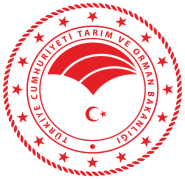 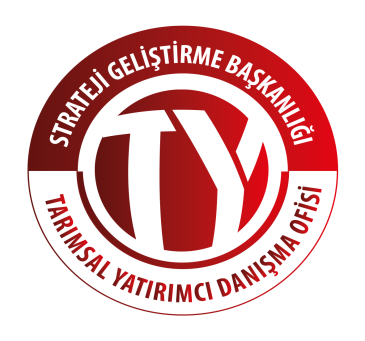